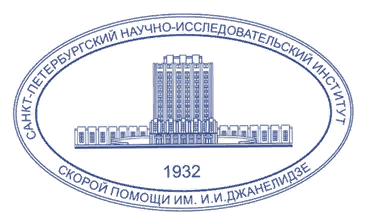 ГОСУДАРСТВЕННОЕ БЮДЖЕТНОЕ УЧРЕЖДЕНИЕ 
«САНКТ-ПЕТЕРБУРГСКИЙ НАУЧНО-ИССЛЕДОВАТЕЛЬСКИЙ ИНСТИТУТ 
СКОРОЙ ПОМОЩИ ИМ. И.И. ДЖАНЕЛИДЗЕ»
Махновский А.И., Эргашев О.Н., Барсукова И.М., Касимов Р.Р., Исаев М.В. ПРОГНОСТИЧЕСКИЕ КРИТЕРИИ ДЛЯ ОБОСНОВАНИЯ ХИРУРГИЧЕСКОЙ И ЭВАКУАЦИОННОЙ  ТАКТИКИ У ПАЦИЕНТОВ С ПОЛИТРАВМОЙ В ТРАВМОЦЕНТРАХ II и III УРОВНЯ
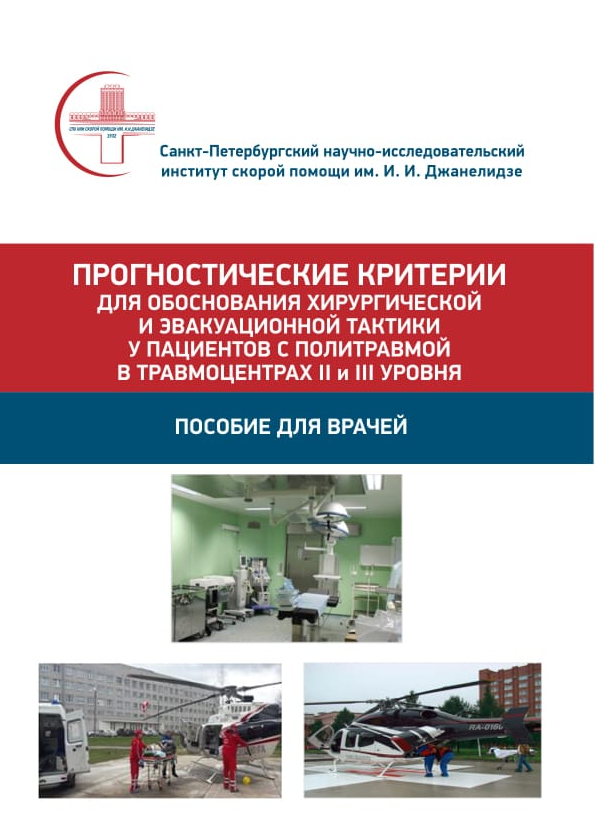 1
АКТУАЛЬНОСТЬ
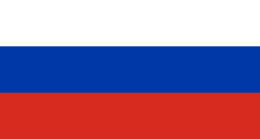 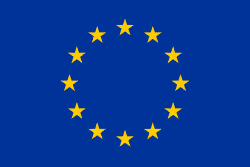 Проблема смертности от травм в Российской Федерации 
продолжает оставаться актуальной
Алексанин С.С., 2016; Багненко С.Ф., 2013; Барсукова И.М., 2014; Миронов С.П., 2019; Россия в цифрах 2019; Injuries and violence: the facts 2014; Krug E., 2009, Mock C., 2004; World health statistics 2018
2
АКТУАЛЬНОСТЬ
Минимальный уровень госпитальной летальности 
при политравме – только в травмоцентрах I уровня
Багненко С.Ф., 2009;  Блаженко А.Н., 2011; Гончаров С.Ф., 2016; Гончаров А.В., 2017; Горяинов М.И., 2009; Губайдуллин М.И., 2010; Закарян А.А., 2012; Иноземцев Е.О., 2017; Королев В.М., 2012; Матвеев Р.П., 2015;  Найденов А.А., 2019; Тулупов А.Н., 2018; Шишкин Е.В., 2014
3
АКТУАЛЬНОСТЬ
НЕ РАЗРАБОТАН АЛГОРИТМ
для обоснования хирургической и эвакуационной тактики
у пациентов с политравмой в травмоцентрах II и III уровня
ОПЕРАЦИЯ ИЛИ ЭВАКУАЦИЯ ?
Концепция
травматической
болезни
Тактика
многоэтапного
хирургического
лечения
Прогностические
критерии
(шкалы)
4
ЦЕЛЬ ИССЛЕДОВАНИЯ:
улучшение результатов 
лечения пациентов с политравмой
5
МАТЕРИАЛЫ И МЕТОДЫ ИССЛЕДОВАНИЯ
1 этап : 207 пациентов с политравмой
консультированные в травмоцентрах II и III уровня выездными
бригадами ФГКУ «442 Военный клинический госпиталь» МО РФ
в период 2007 – 2017 гг.:
           мужчин – 172 (83,1%)  средний возраст 34,8 ± 11,3
           женщин – 35 (16,9%)   средний возраст 36,3 ± 8,3
2 этап : 160 пациентов с политравмой 
в ГБУЗ ЛО «Гатчинская клиническая межрайонная больница» 
за период 2018 – 2020 гг.:
          мужчин – 124 (77,5%) средний возраст 44,7 ± 15,8 
          женщин – 36 (22,5%)  средний возраст 50,7 ± 17,3
6
КРИТЕРИИ ВКЛЮЧЕНИЯ ПАЦИЕНТОВ В ИССЛЕДОВАНИЕ
Возраст: 18 лет и старше
 
Общая тяжесть повреждений по шкале ISS 18 баллов и более
 Тяжесть состояния при поступлении
наличие одного из критериев:
CАД ≤ 90 мм.рт.ст
SpO2 < 94%
PaO2 < 60 мм.рт.ст.
ШКГ ≤ 8 баллов
Butcher N., 2014, Jeong J., 2017, Pape H., 2014; Rau C., 2017
7
ИСПОЛЬЗОВАННЫЕ ШКАЛЫпрогностической оценки тяжести травмы
Прогностические критерии для обоснования хирургической и эвакуационной тактики у пациентов с политравмой в травмоцентрах II и III уровня: пособие для врачей / под ред. профессора В.Е. Парфенова // ГБУ «Санкт-Петербургский НИИ скорой помощи им И.И. Джанелидзе. – СПб.: СПб НИИ скорой помощи им. И.И. Джанелидзе, 2020. – 42 с.
8
ДОПОЛНИТЕЛЬНЫЕ КРИТЕРИИдля оценки тяжести состояния пациента с политравмой
Прогностические критерии для обоснования хирургической и эвакуационной тактики у пациентов с политравмой в травмоцентрах II и III уровня: пособие для врачей / под ред. профессора В.Е. Парфенова // ГБУ «Санкт-Петербургский НИИ скорой помощи им И.И. Джанелидзе. – СПб.: СПб НИИ скорой помощи им. И.И. Джанелидзе, 2020. – 42 с.
9
ЭЛЕКТРОННЫЙ КАЛЬКУЛЯТОР ШКАЛ ОЦЕНКИ ТЯЖЕСТИ ТРАВМЫ
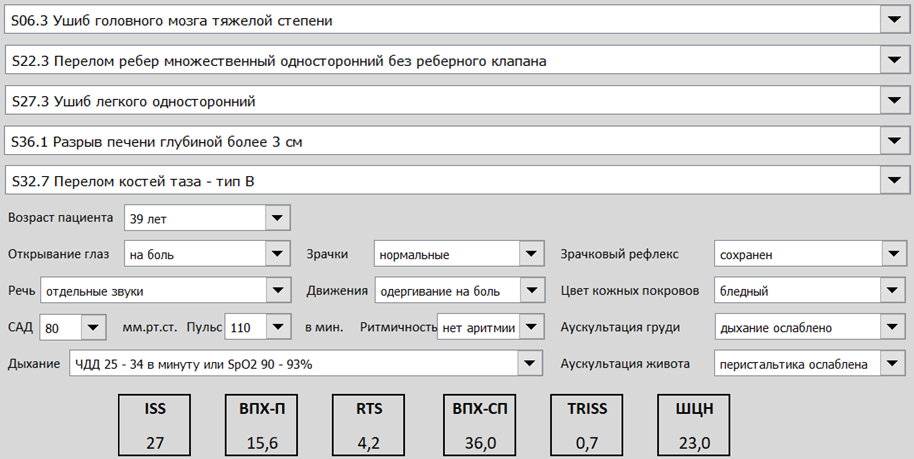 10
ИСПОЛЬЗОВАННЫЕ СТАТИСТИЧЕСКИЕ МЕТОДЫ
IBM SPSS Statistics for Windows 64-bit (1.0.0.1327)
11
1 ЭТАП ИССЛЕДОВАНИЯ
207 пациентов с политравмой в травмоцентрах II и III уровня
оценка тяжести травмы по шкалам ВПХ-П, ISS, ВПХ-СП, RTS, ШЦН, TRISS
2 группа (n2 = 54)
стабилизация состояния
позднее 48 часов
1 группа (n1 = 114)
стабилизация состояния
в течение 48 часов
3 группа (n3 = 39)
отсутствие стабилизации состояния
ROC-анализ: определение прогностических диапазонов 
и прогностической ценности шкал ВПХ-П, ISS, ВПХ-СП, RTS, ШЦН, TRISS
обоснование критериев для прогнозирования течения острого периода травматической болезни  и транспортабельности пациентов с политравмой
12
ВАРИАНТЫ ТЕЧЕНИЯ ТРАВМАТИЧЕСКОЙ БОЛЕЗНИ У ПАЦИЕНТОВ С ПОЛИТРАВМОЙ
Основные факторы неблагоприятного течения травматической болезни: 
крайне-тяжелые и критические повреждения головного мозга (AIS ≥ 4)
глубокая или запредельная кома (ШКГ ≤  5 баллов)
шок III степени (САД < 70 мм.рт.ст.)
13
ХИРУРГИЧЕСКАЯ ТАКТИКА У ПАЦИЕНТОВ С ПОЛИТРАВМОЙВ ТРАВМОЦЕНТРАХ II и III УРОВНЯ
14
ХИРУРГИЧЕСКАЯ ТАКТИКА У ПАЦИЕНТОВ С ПОЛИТРАВМОЙВ ТРАВМОЦЕНТРАХ II и III УРОВНЯ
Достоверные и принципиальные различия в структуре выполненных хирургических операций в разных группах определялись долей пациентов, которым в травмоцентрах II и III уровня выполнялась трепанация черепа: в 1-й группе – 2,6% (p < 0,05), во 2-й группе – 48,1%, в 3-й группе – 76,9%. 
       Из 26 пациентов с благоприятным течением острого периода травматической болезни, у которых имелись показания для выполнения трепанации черепа, в травмоцентрах II и III уровня оперировано только 3 (11,5%), переведено в травмоцентр I уровня – 23 (88,5%).
15
ЭВАКУАЦИОННАЯ ТАКТИКА У ПАЦИЕНТОВ С ПОЛИТРАВМОЙВ ТРАВМОЦЕНТРАХ II и III УРОВНЯ
Критерии нетранспортабельности: 
нестабильная гемодинамика (VIS > 15 мкг/кг в минуту)
«жесткие» параметры ИВЛ (PaO2/FiO2 < 100; PEEP ≥ 15 см. вод. ст.)
отрицательная динамика состояния пациента при подключении к транспортному аппарату ИВЛ и при выполнении «пробы с перекладыванием».
16
ПРОГНОСТИЧЕСКИЕ ДИАПАЗОНЫ И ПРОГНОСТИЧЕСКАЯ ЦЕННОСТЬ ШКАЛ ОЦЕНКИ ТЯЖЕСТИ ТРАВМЫ
17
КРИТЕРИИ ДЛЯ ПРОГНОЗИРОВАНИЯ ТЕЧЕНИЯ ОСТРОГО ПЕРИОДА ТРАВМАТИЧЕСКОЙ БОЛЕЗНИ У ПАЦИЕНТОВ С ПОЛИТРАВМОЙ
Сомнительный
прогноз
стабилизация состояния
позднее 48 часов
15 ≤ ВПХ-П < 19    
2,0 < RTS ≤ 4,1
Благоприятный
прогноз
стабилизация состояния
в течение 48 часов
ВПХ-П < 15   
RTS > 4,1
Неблагоприятный
прогноз
отсутствие стабилизации состояния
ВПХ-П ≥ 19    
RTS ≤ 2,0
Алгоритм  для обоснования хирургической и эвакуационной тактики у пациентов с политравмой в травмоцентрах II и III уровня
18
АЛГОРИТМ ДЛЯ ОБОСНОВАНИЯ ХИРУРГИЧЕСКОЙ И ЭВАКУАЦИОННОЙ ТАКТИКИ У ПАЦИЕНТОВ С ПОЛИТРАВМОЙ
Неблагоприятный прогноз
ВПХ-П ≥ 19    RTS ≤ 2,0
Благоприятный прогноз
ВПХ-П < 15   RTS > 4,1
Сомнительный прогноз
 15 ≤ ВПХ-П < 19    2,0 < RTS ≤ 4,1
устранение асфиксии; остановка наружного кровотечения; устранение пневмоторакса, гемоторакса, тампонады сердца; остановка продолжающегося внутриплеврального, внутрибрюшного, внутритазового кровотечения; фиксация нестабильных переломов таза и длинных трубчатых костей; декомпрессивная трепанация черепа при сдавлении головного мозга с риском развития вклинения
стабилизация состояния
запредельная кома (ШКГ ≤ 5 баллов) 
с риском развития вклинения головного мозга
нестабильная гемодинамика VIS ≥ 15 мкг/кг/мин 
PEEP ≥ 15 см. вод.ст. PaO2/FiO2 ≤ 100
пациент транспортабельныйэвакуация в травмоцентр I уровня
пациент не транспортабельный
вызов специалиста «на себя»
19
2 ЭТАП ИССЛЕДОВАНИЯ
Алгоритм для обоснования хирургической и эвакуационной тактики
у пациентов с политравмой в травмоцентрах II и III уровня
160 пациентов с политравмой в травмоцентре II уровня
контрольная группа (n2 = 78)
алгоритм не использовался
основная группа (n1 = 82)
алгоритм использовался
эвакуация в травмоцентр I уровня
лечение в травмоцентре II уровня
сравнительный анализ летальности
20
СРАВНИТЕЛЬНАЯ ХАРАКТЕРИСТИКА ОСНОВНОЙ И КОНТРОЛЬНОЙ ГРУПП ПАЦИЕНТОВ
Основная и контрольная группы были сопоставимы по половому и возрастному составу, тяжести повреждений и тяжести состояния при поступлении
21
ПРОГНОЗ ТЕЧЕНИЯ ОСТРОГО ПЕРИОДА ТРАВМАТИЧЕСКОЙ БОЛЕЗНИ У ПАЦИЕНТОВ ОСНОВНОЙ И КОНТРОЛЬНОЙ ГРУПП
Структура основной и контрольной групп пациентов была сопоставима по прогнозу течения острого периода травматической болезни
22
СРАВНИТЕЛЬНЫЙ АНАЛИЗ ЛЕТАЛЬНОСТИ У ПАЦИЕНТОВ ОСНОВНОЙ И КОНТРОЛЬНОЙ ГРУПП
23
Использование разработанного алгоритма в травмоцентре II уровня при обосновании хирургической и эвакуационной тактики у пациентов с политравмой способствовало 
снижению летальности на 12% (p < 0,05)
24
ПЕРСПЕКТИВЫ ДАЛЬНЕЙШЕЙ РАЗРАБОТКИ ТЕМЫ
Результаты исследования могут быть использованы: 
 
       при разработке клинических рекомендаций по оказанию специализированной медицинской помощи пациентам с политравмой;
       при разработке критериев качества медицинской помощи пациентам с политравмой;
       при разработке клинико-статистических групп и медико-экономических стандартов в системе обязательного медицинского страхования;
       при разработке схем маршрутизации пациентов с политравмой в медицинских округах субъектов Российской Федерации.
25
ПУБЛИКАЦИИ
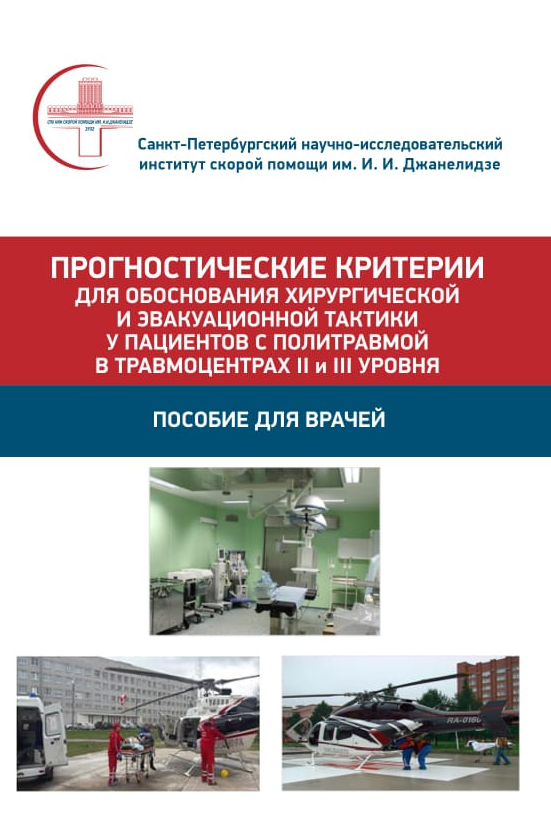 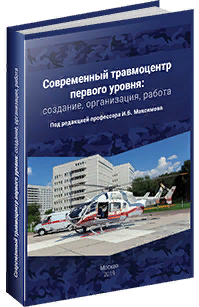 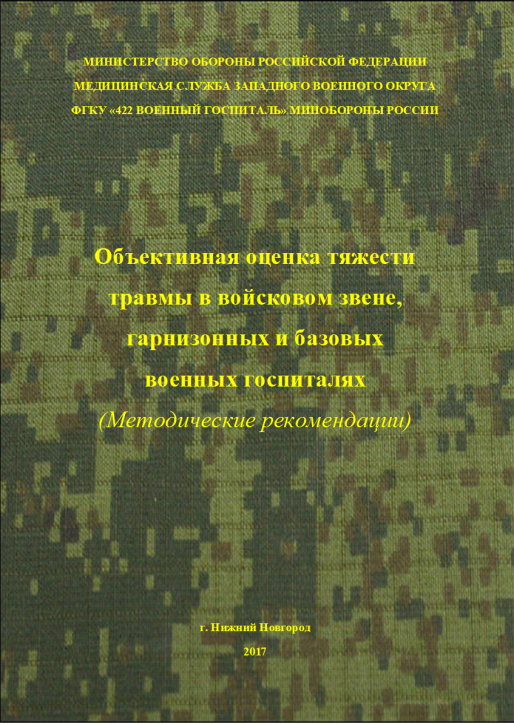 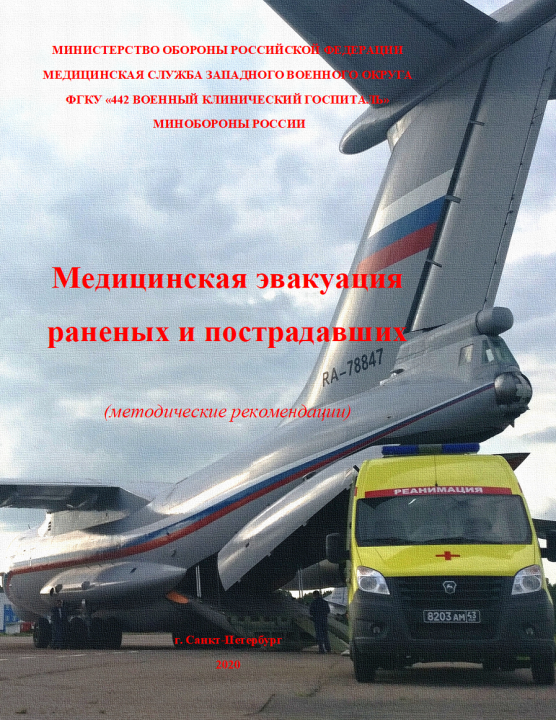 Материалы исследования опубликованы:
в 1 монографии, 3 методических пособиях, в 16 научных публикациях 
(из них 8 – в рецензируемых изданиях, рекомендованных ВАК)
26
БЛАГОДАРЮ ЗА ВНИМАНИЕ
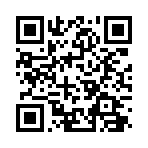 QR-код для ознакомления с материалами
27